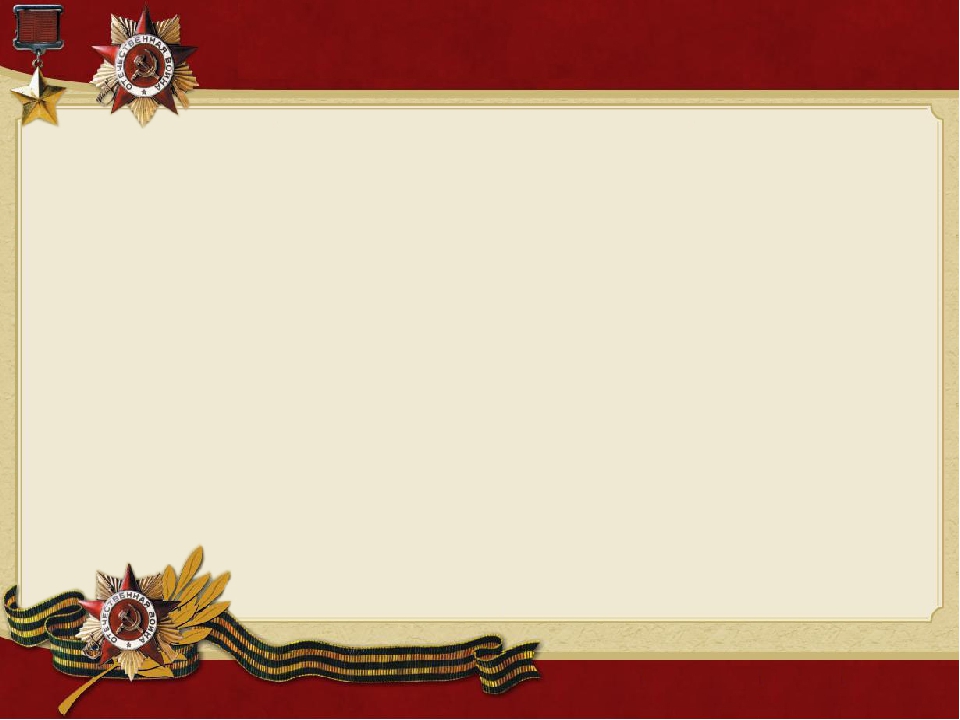 Тема: «Сестры милосердия»Ксения Семёновна Константинова
Выполнила: ученица 3 «А» класса
МОУ СОШ №40
Полякова Мария
г. Тверь
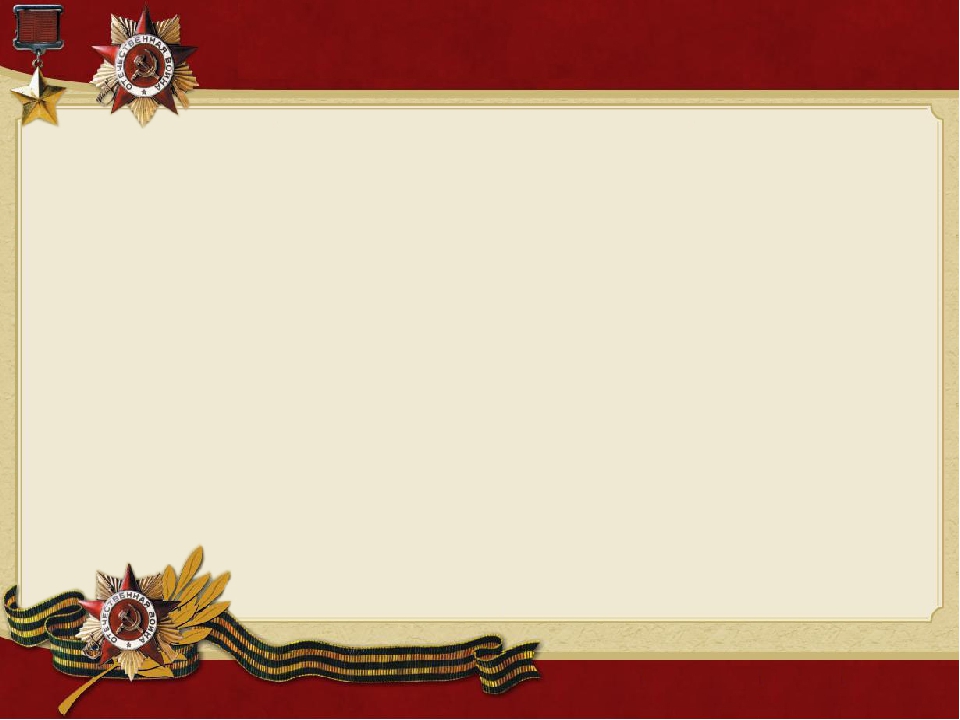 Ксения Семёновна КОНСТАНТИНОВА родилась в селе Сухая Лубна, 18 апреля 1925 года,  в семье крестьянина. Семилетнюю школу Ксения закончила  с отличием и поступила учиться в фельдшерско-акушерскую школу в городе Липецке. После окончания этой школы Ксения работала районом здравотделении. Когда началась война, то Ксения дважды пыталась уйти на фронт, но райвоенкомат был непреступен: «Ещё слишком молода!»- твердил военком. В 1943 году ей всё-таки удаётся уйти на фронт добровольно.
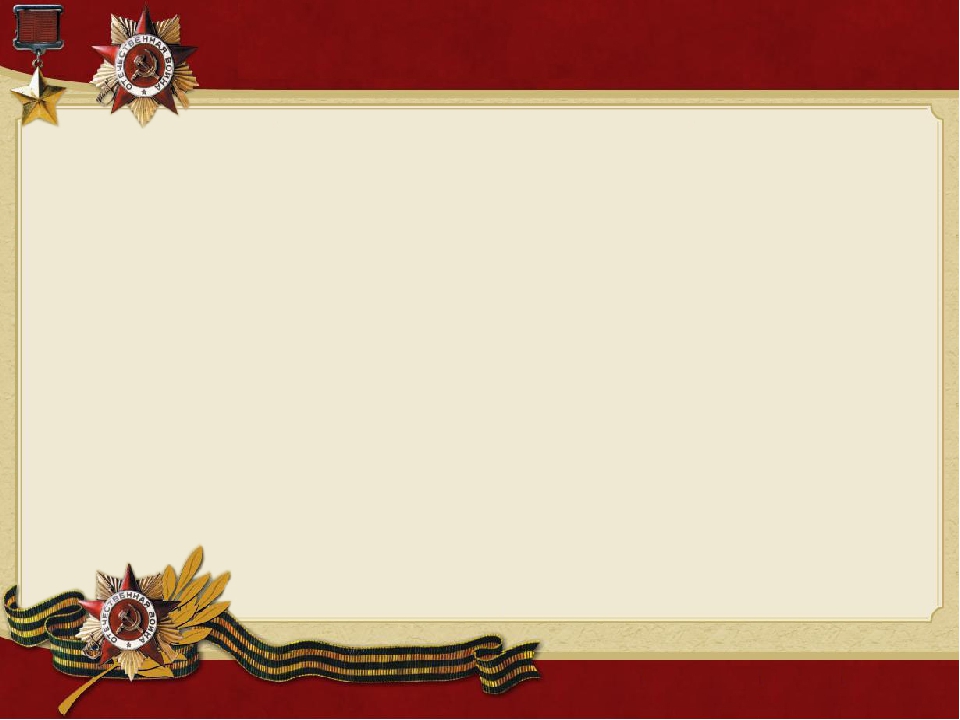 Ранним утром февраля, когда её близкие  ещё спали,  Ксения, взяв узелок, покинула дом. Только через несколько дней родные получили от неё весточку, где она писала: «Извини меня, мама, иначе я не могла поступить…» Ксения попадает в 204-ю стрелковую дивизию. Окончив краткосрочные курсы санинструктора, она попадает в 3-й батальон 730-го стрелкового  полка. Лето этого же года выдалось жарким, как в прямом, так и в переносном смысле. Части дивизии воевали под Курском. Та часть, где служила Ксения, оказалась на направлении главного удара вражеских войск. Дивизия день и ночь подвергалась массовому обстрелу, как с воздуха, так и танковыми атаками. Ксения выносила раненых с поля боя, оказывала им первую медицинскую помощь и тут же вновь возвращалась на передовую. Бойцы дивизии отражали атаку за атакой противника, а потом поднялись сами в контратаку. Рядом с ними бежала и Ксения. После одной из одних таких атак очнулась Ксения уже в госпитале в Туле, как ей потом рассказали, рядом с ней разорвалась мина.
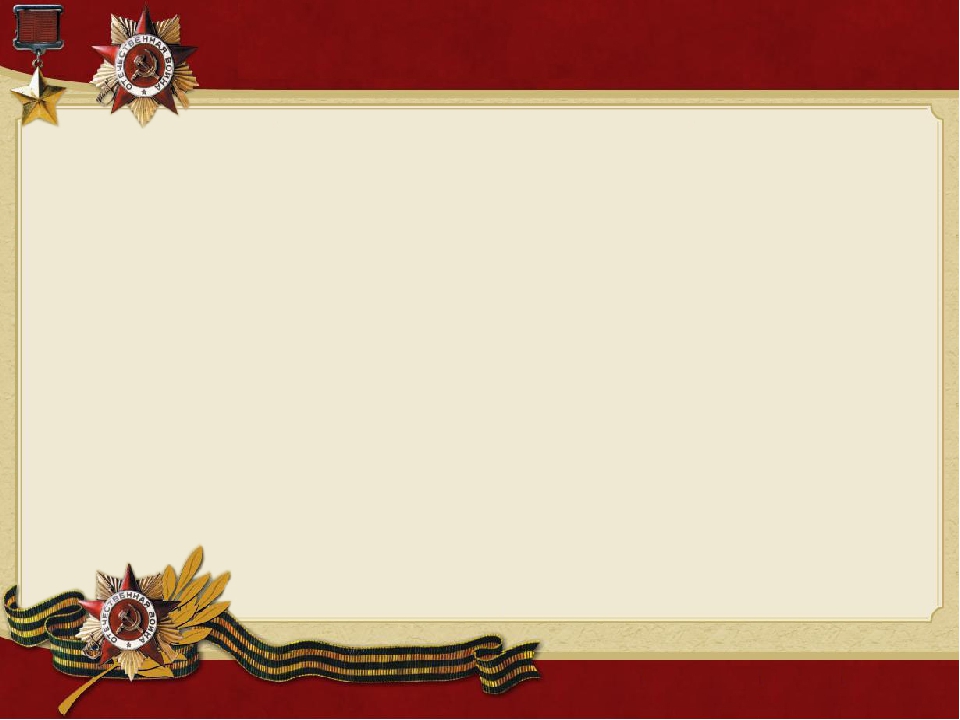 Из воспоминаний военного врача: «Как-то раз в кабинет начальника госпиталя вошла невысокого роста, щупленькая, с бледным, мальчишечьим  лицом, девушка. Одежда на ней несуразно висела. Старый, больничный халат был больше её на три размера. Ноги были всунуты  в тапки, в которых она утопала. Не успела она ещё ничего сказать, как начальник её спросил: «Как фамилия, больная? Зачем пришли?» - «Я не  согласна с лечащим врачом», -  начала та. Девушка вдруг расхрабрилась и даже подошла вплотную к столу, за которым сидел начальник.«И чем же вы недовольны им, как ваша фамилия?»- снова повторил начальник.«Да, я не согласна, – оборвала она его разговор. А фамилия моя Константинова».«А…- протянул тут же начальник. Значит Константинова, ту, что с Курской Дуги доставили, с контузией и ранением?»«Да, та самая», – ответила девушка смело.«Ну и чем же вы недовольны, чем же не угодил вам лечащий врач?» – вновь повторил вопрос начальник.«Потому, что Ваш лечащий врач…» - « Не наш, а Ваш»,- перебил её начальник.«Какая разница, ну мой лечащий врач, утверждает, что я якобы должна остаться в тылу. А я хочу на фронт, да ещё только в свою часть. Я совершенно здорова!»«Милая, - ласково начал начальник. Вы такая худенькая, бледненькая, да ещё и слабая после ранения, куда вам на фронт? Да и на Курской Дуге уже давно всё кончено: немцы бегут, где вы будете «своих» искать?»«Я знаю, где мне их искать. Я здорова! – упрямо твердила девушка. - И я не уйду от вас, пока вы не выпишите меня на фронт и укажите в выписке: «Направляется в такую-то часть, то есть в мою часть».Начальник рассмеялся.«Ну и упрямая же ты, - начал он.- Ну что же, буду просить вашего лечащего врача, чтобы он пошёл вам навстречу».
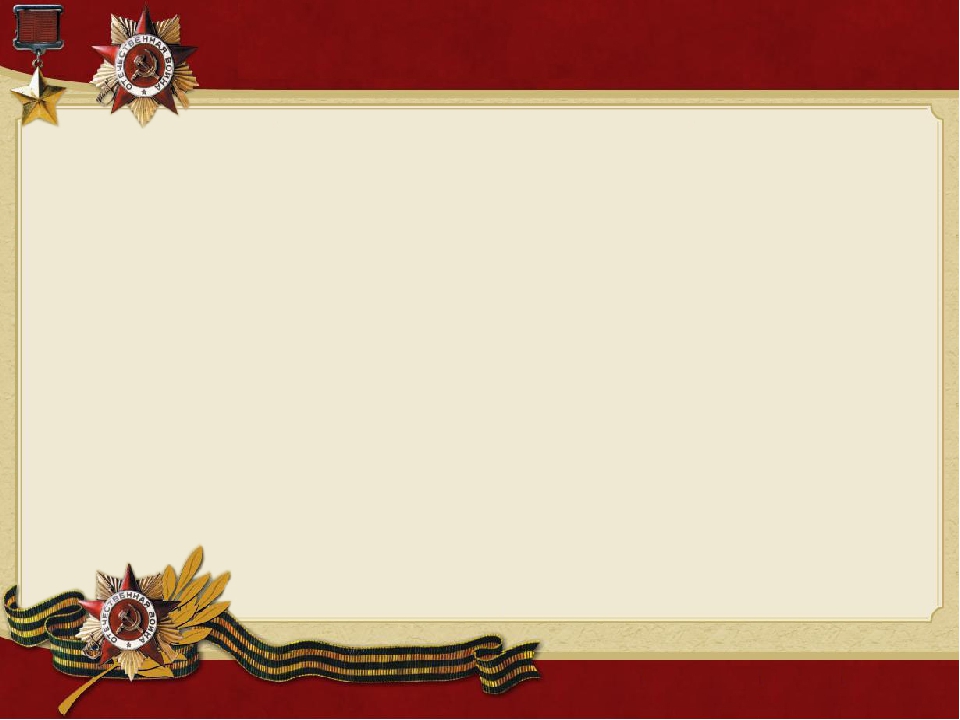 Вернулась она всё-таки вновь на фронт. Её фронтовые друзья вели уже бои под Смоленском. Бои шли такие ожесточённые, что некоторые населённые пункты переходили то к врагу, то вновь отвоёвывали их наши войска, так бывало на дню несколько раз. Подойдя к городу Витебску, перед этим всю ночь подразделение шло к населённому пункту, лишь на рассвете, близ деревни Узгорки, что под Витебском, вступили в бой. Силы были неравны. Противник в два раза превосходил подразделение, которое после ночного марш-броска уже было измучено от бессонной ночи.	Несли большие потери. Ксения не успевала выносить раненых с поля боя. Тут она вдруг узнаёт, что ранен командир батальона. Она тут же, не раздумывая, бежит к нему на помощь. Когда она его нашла, то он был уже в тяжёлом состоянии. Его надо было срочно доставить в медпункт. И тут она решается это сделать сама. Вначале он кое-как шёл, потом она уже его тащила практически на себе, так как он всё слабел и слабел. Когда она его каким-то образом дотащила до медпункта, то там были поражены её силой и смелостью. Но Ксения, не сделав даже передышки, тут же засобиралась назад. Ей дали повозку, чтобы она привезла остальных раненых, а не тащила на себе. Сейчас она нетерпеливо погоняла возницу, покрикивая на неё: «Ну, быстрей, быстрее же», а сама прислушивалась к бою, который был слышен издалека. Там, куда она возвращалась, шли ожесточённые бои, и бойцы сейчас нуждались в её помощи. Телегу потряхивало на ухабах. Ксения не замечала тряски, нервы сейчас у неё были на пределе. Солнце садилось. Ветер бодрил уставшее тело. «Как здесь красиво!»– подумала она, глядя по сторонам.
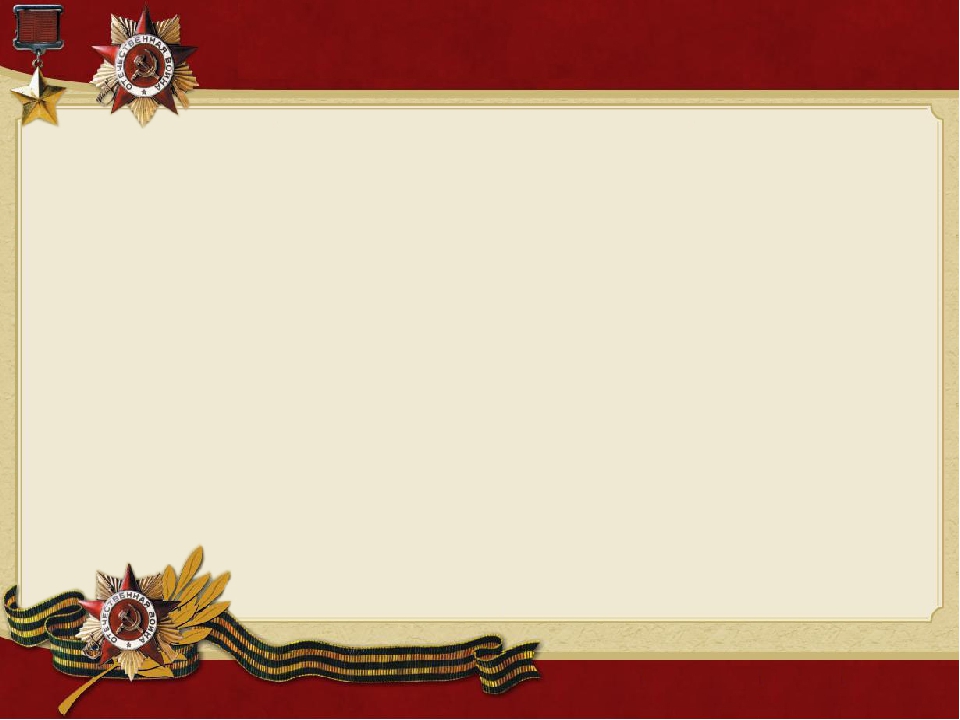 Стояли красивые краски осени. Паутина нависла на высокой траве, которая обрамляла просёлочную дорогу, по которой ехала Ксения. Сейчас она вспомнила свои рязанские просторы, осень в тех  краях. И на ум пришли стихи А.С.Пушкина: «Унылая пора! Очей очарованье!...» Она мысленно читала стихотворение. Остановившись на полуслове, она стала  быстро погонять ездового. Подъехав к месту назначения, её там уже ждали тяжелораненые больные. Соскочив с повозки, она начала располагать всех раненых в ней. Легкораненые помогали ей положить на телегу тяжелораненых. Мест не хватало, она сожалела об этом. Вдруг раздались взрывы и автоматные очереди. Ксения увидела, что с холма, недалеко от них, спускается большая группа фрицев. Сейчас она думала только об одном:«Мне надо спасти раненых». Схватив автомат, кем-то оставленный у дороги, она кинулась навстречу врагу. Немцы видели повозку с ранеными, но, тем не менее, не прекращали стрелять и подходили всё ближе и ближе. Ксения первой же очередью сразила  нескольких фашистов, другие в это время упали в траву и притаились. Она долго и прицельно стреляла во врага, но силы были неравны. Ксения была ранена в голову, потеряла сознание и попала в плен. В плену её ежедневно пытали, но ничего не добившись, расстреляли.
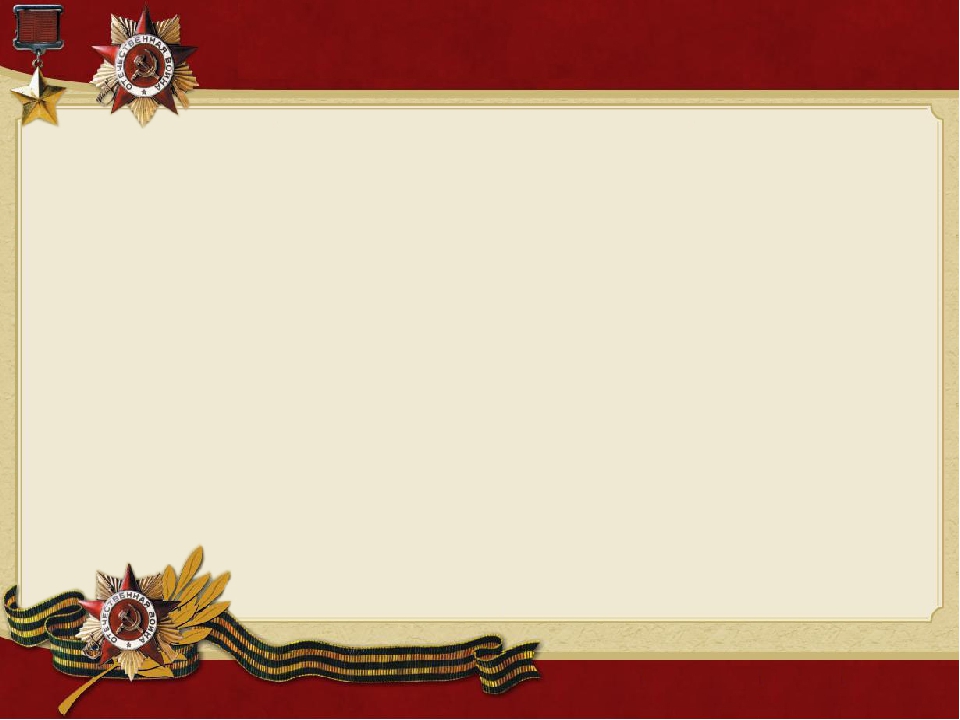 4 июня 1944 года Ксении Семёновне Константиновой было присвоено звание Героя Советского Союза, «Золотая Звезда»,  а так же орден Ленина – посмертно. В городе Липецке установлена мемориальная плита, в память о героине, а площадь Клубная переименована в площадь  Константиновой.  В Смоленской области стоит обелиск, где покоится в братской могиле Константинова Ксения Семёновна.